THỨ TƯ
SAU CHÚA NHẬT XXI
THƯỜNG NIÊNTHÁNH AUGUSTINO
Giám mục, tiến sĩ Hội Thánh.
Lễ Nhớ
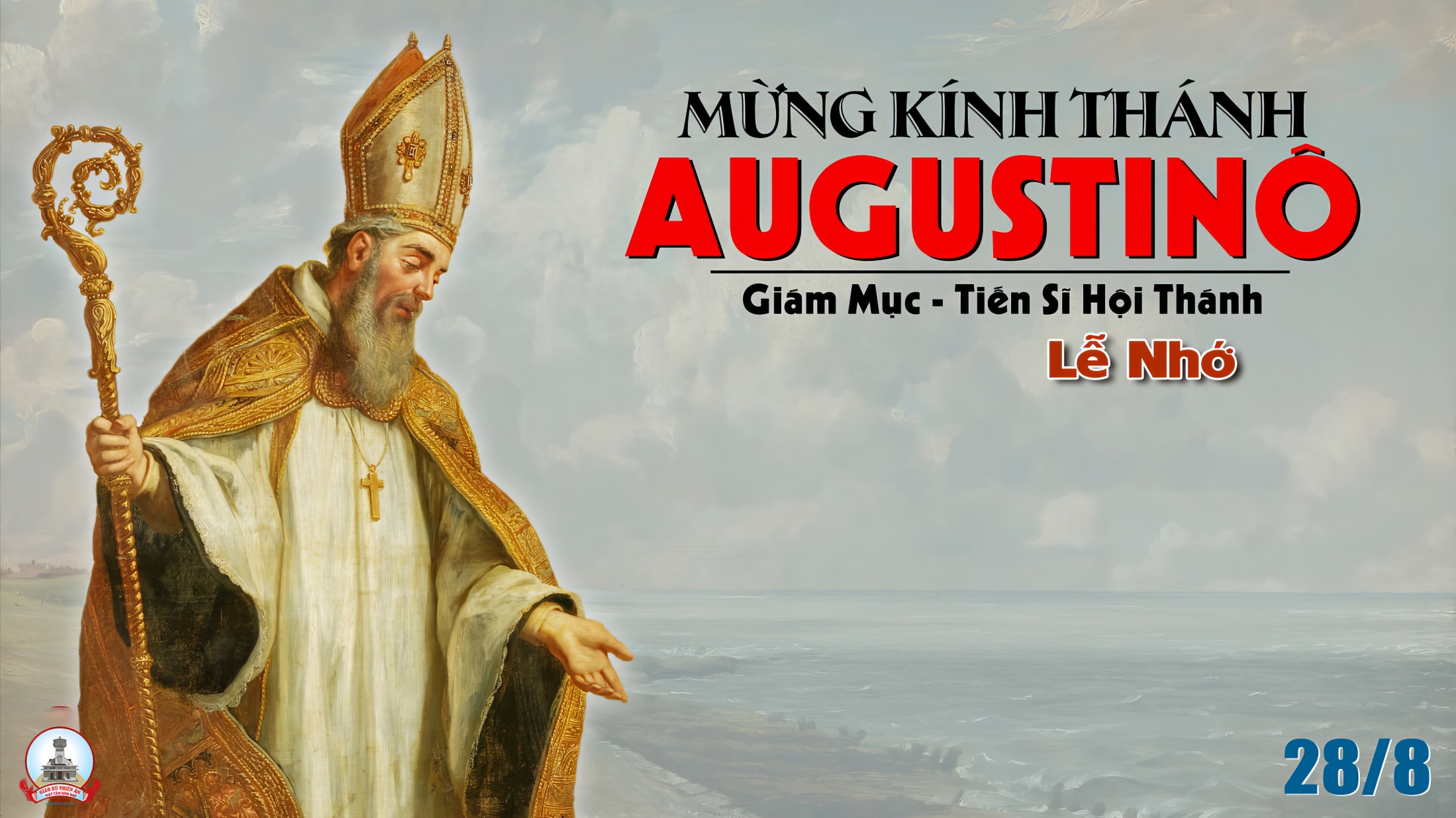 Ca Nguyện Nhập LễKHÚC TẠ ƠNAnh Tuấn
Tk1: Chúng con cùng về đây hợp dâng thánh lễ. Với tâm tình tạ ơn lòng Chúa bao nhân lành. Giữa cõi đời nỗi trôi bàn tay Chúa dắt dìu. Để từng bước trong đời con vui sống trong bình yên.
Đk: Xin tạ ơn, xin tạ ơn Chúa. Xin tụng ca, xin tụng ca danh Chúa muôn đời.
Tk2: Hết muôn lòng gần xa cùng chung câu hát. Khúc ca lời tạ ơn cảm mến Cha trên trời. Suối ơn từ trời cao ngày đêm mãi tuôn trào. Cho con cái trên đời luôn vui sống trong tình thân.
Đk: Xin tạ ơn, xin tạ ơn Chúa. Xin tụng ca, xin tụng ca danh Chúa muôn đời.
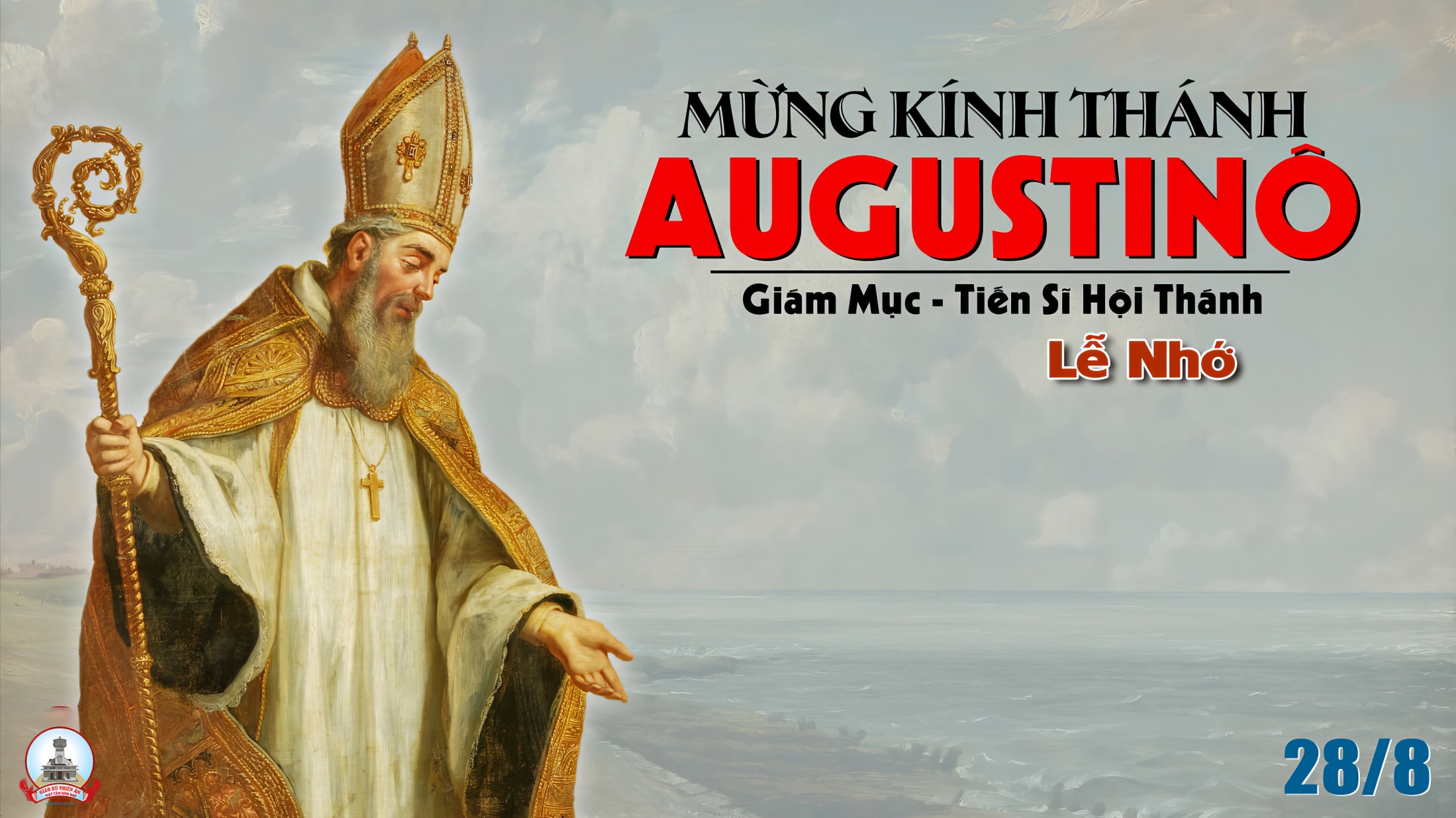 Bài đọc 1
Ai không chịu làm thì cũng đừng ăn !
Bài trích thư thứ hai của thánh Phao-lô tông đồ gửi tín hữu Thê-xa-lô-ni-ca.
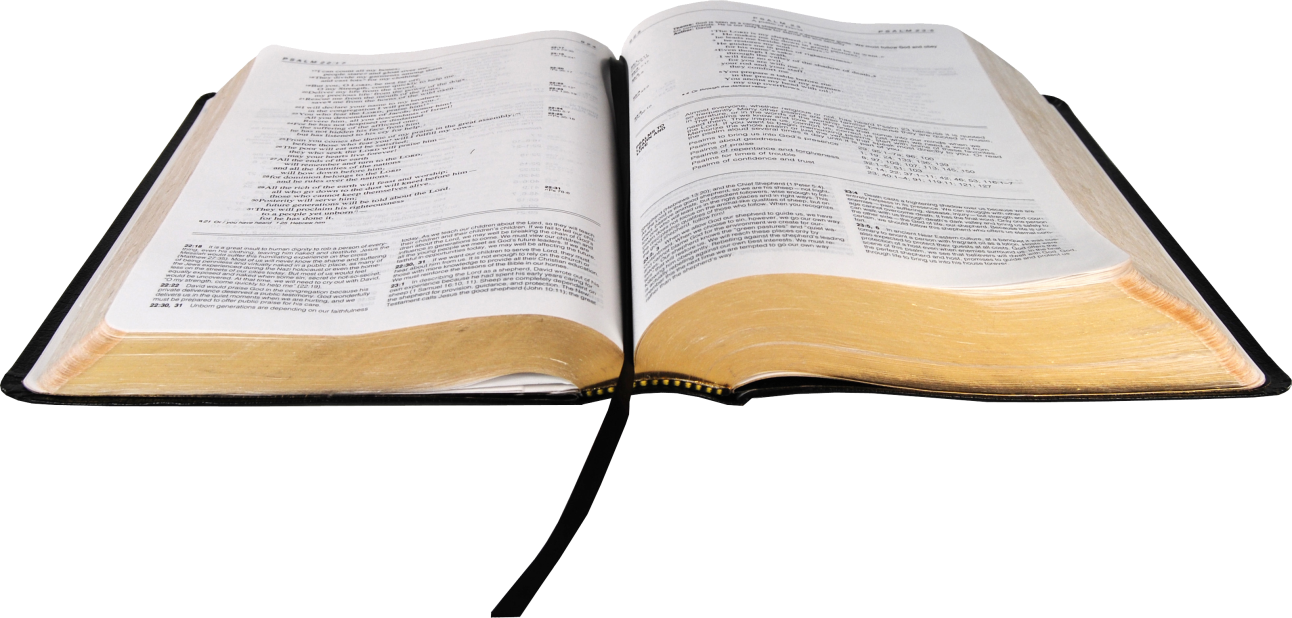 Đáp CaThánh Vịnh 118Lm Kim Long(3 câu)
Đk: Lạy Chúa, xin dạy con Thánh chỉ của Ngài
Tk1: Làm cách chi cho tinh trắng tuổi xuân thì? Thưa: tuân theo huấn dụ của Chúa.  Lạy Chúa thôi, con một lòng tìm nhan Chúa, đừng để con làm trái lệnh Ngài.
Đk: Lạy Chúa, xin dạy con Thánh chỉ của Ngài.
Tk2: Lời Chúa ban, con luôn ấp ủ đêm ngày, không khi nao lỗi lầm bội tín.  Lạy Chúa thôi, đây lời ca tụng dâng Chúa, nguyện đoái thương dạy Thánh chỉ Ngài.
Đk: Lạy Chúa, xin dạy con Thánh chỉ của Ngài.
Tk3: Này cửa môi con luôn nhắc đi nhẩm lại cho thông bao quyết định của Chúa.  Lòng sướng vui khi thực hành theo ý Chúa, còn gấp trăm được lắm bạc tiền.
Đk: Lạy Chúa, xin dạy con Thánh chỉ của Ngài.
Alleluia-Alleluia:
Các con chỉ có một Cha, là Cha trên trời, chỉ có một người lãnh đạo, là Đức Ki-tô.
Alleluia:
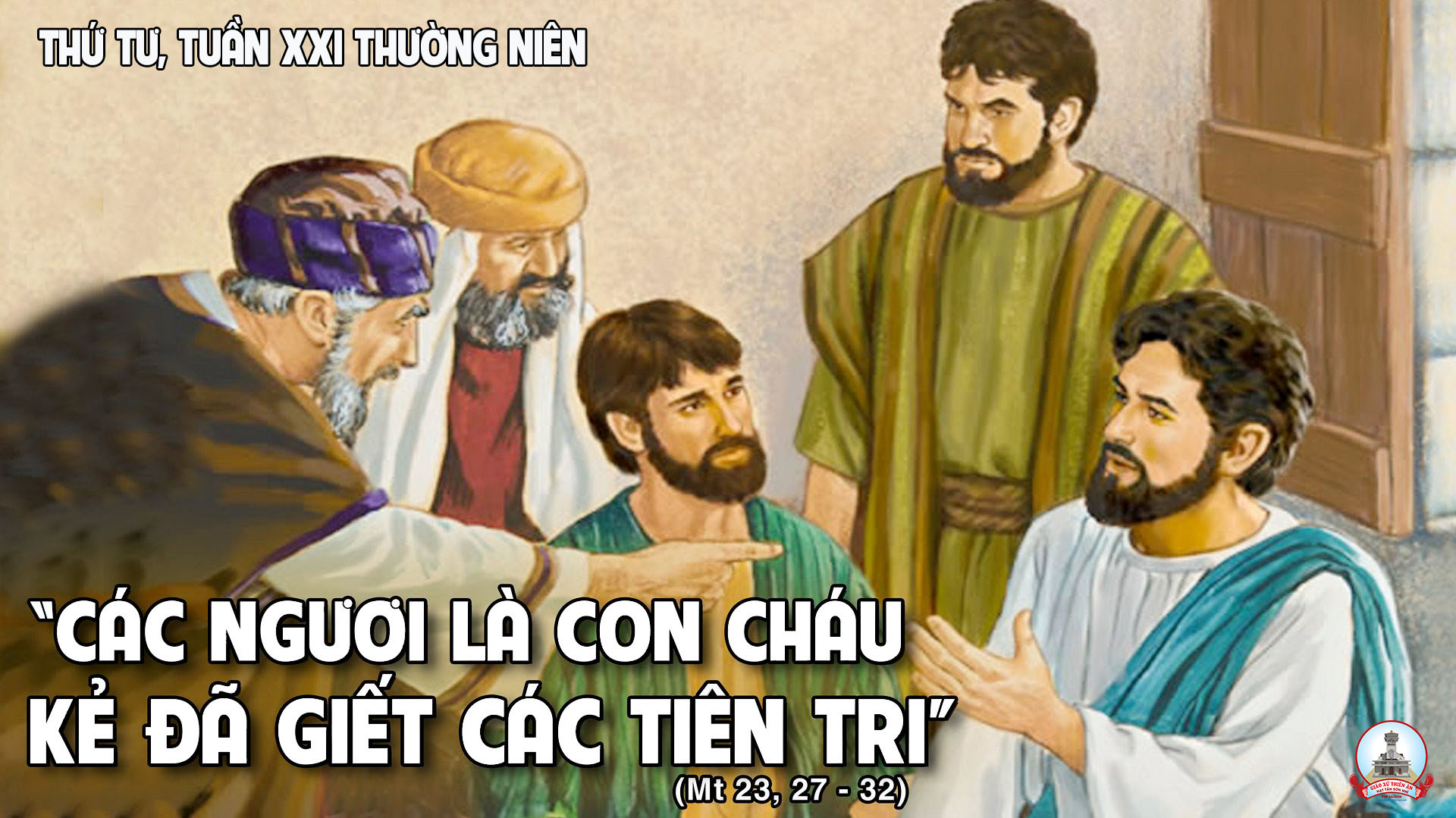 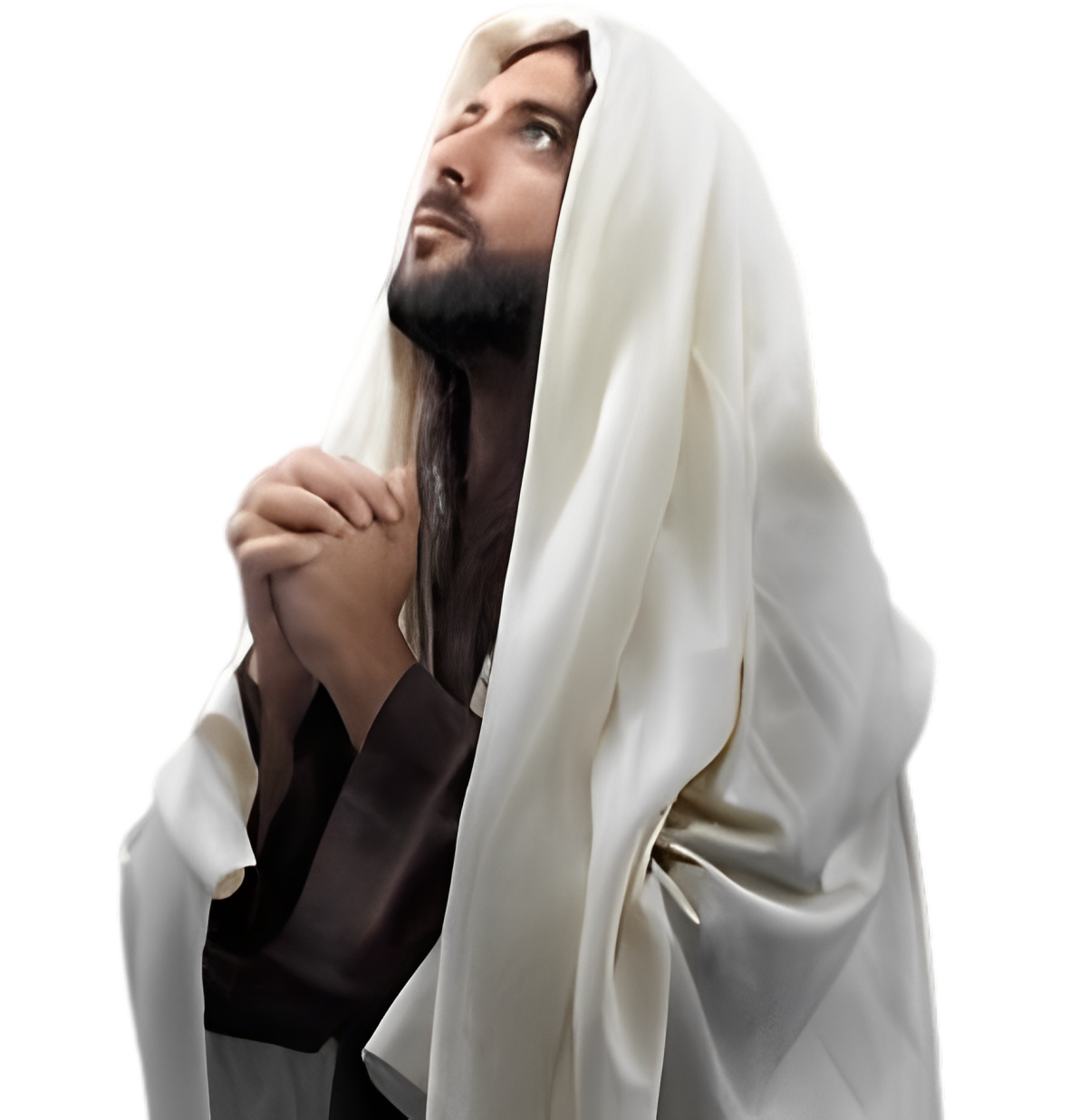 PHÚT THINH LẶNG
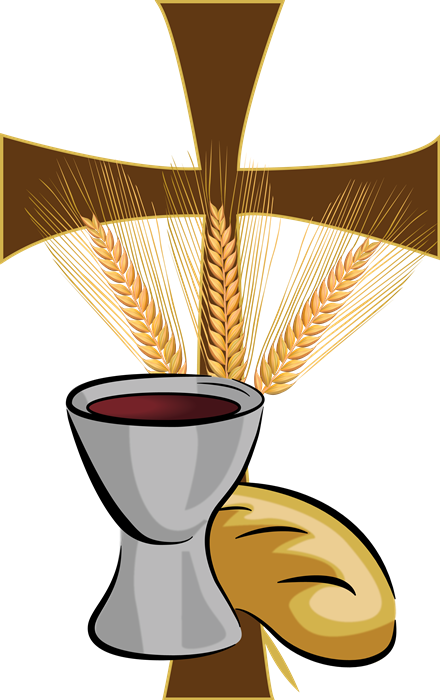 CA DÂNG LỄ
Bài Ca Dâng Hiến
Sr. Trầm Hương - Lm. Dao Kim
Tk1: Con dâng lên Ngài niềm cảm mến vô biên. Con dâng lên Ngài ôi trái tim dịu hiền.
Đk: Chúa ơi! Tình Ngài cao hơn Thái sơn chứa chan bao tình mến thương.
Tk2: Con dâng lên Ngài trọn thân xác tâm tư. Đã bao nhiêu lần ghi dấu chân mịt mờ.
Đk: Chúa ơi! Tình Ngài cao hơn Thái sơn chứa chan bao tình mến thương.
Tk3: Con dâng lên Ngài niềm tin đã bao phen. Lung lay phiêu dạt xao xuyến trên dòng đời.
Đk: Chúa ơi! Tình Ngài cao hơn Thái sơn chứa chan bao tình mến thương.
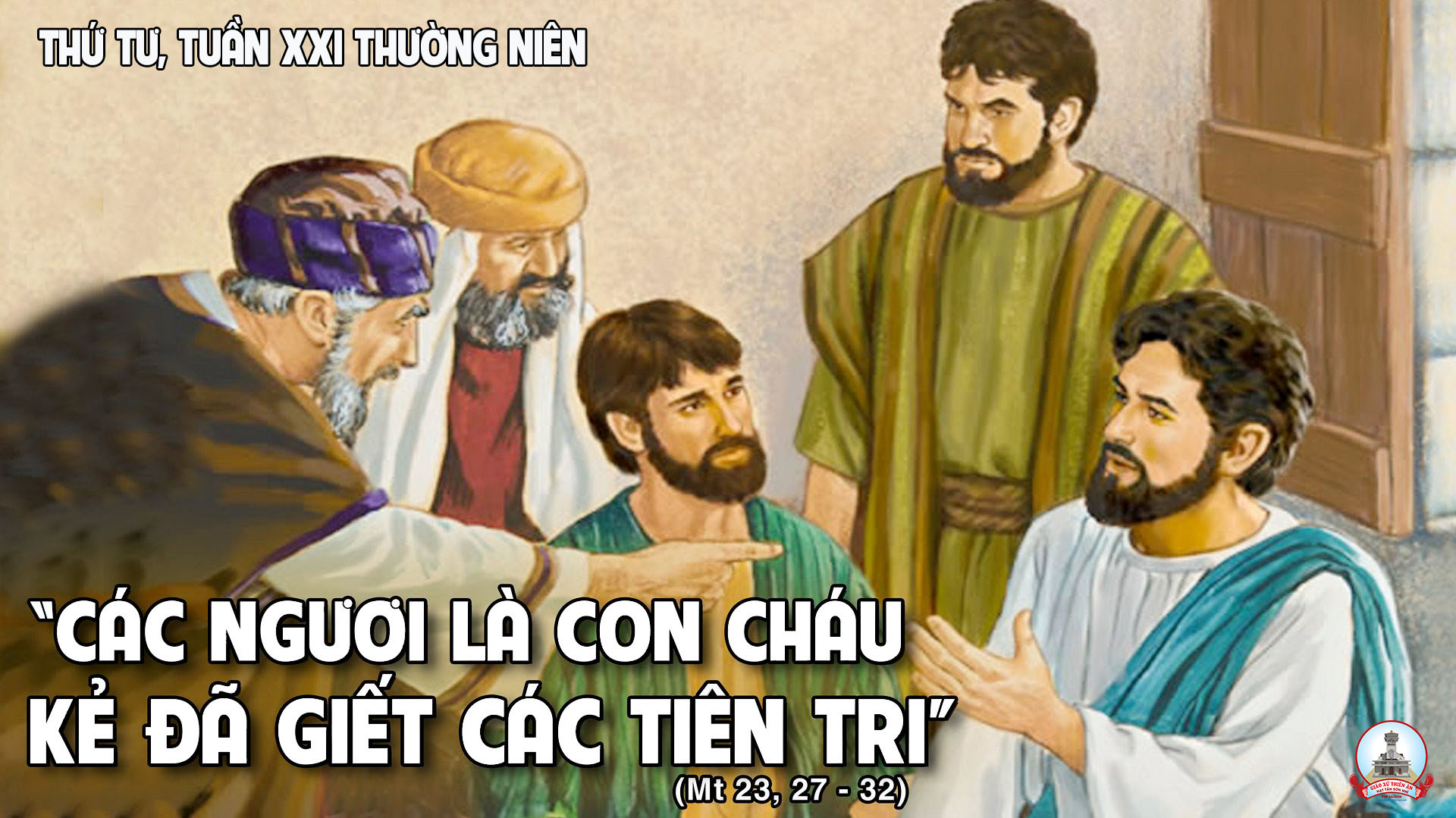 Ca Nguyện Hiệp LễTÌNH YÊU CHÚA GỌI TÔILm. Nguyễn Duy
Pk1: Chúa dựng nên con chẳng cần đến con, nhưng cứu độ con Ngài cần con đáp lời. Cần một người cha cho dân của Chúa. Cần một người cha cho dân của Chúa. Thì Chúa đã chọn một ông cụ già. Chúa đã chọn một ông lão quê.
***: Như Ápraham đã đứng lên đáp lại Lời Chúa. Hôm nay con đây xin sẵn sàng đáp lại lời Chúa. Như Ápraham đã đứng lên đáp lại Lời Chúa. Hôm nay con đây xin sẵn sàng đáp lại lời Chúa.
Pk2: Chúa dựng nên con chẳng cần đến con, nhưng cứu độ con Ngài cần con đáp lời. Cần người phát ngôn thay mặt dân Chúa, cần người phát ngôn thay mặt dân Chúa. Thì Chúa đã chọn một anh ngọng nghịu, thì Chúa đã chọn một chàng nhát gan.
***: Như Môsê đã đứng lên đáp lại lời Chúa. Hôm nay con đây xin sẵn sàng đáp lại lời Chúa. Như Môsê đã đứng lên đáp lại lời Chúa. Hôm nay con đây xin sẵn sàng đáp lại lời Chúa.
Pk7: Chúa dựng nên con chẳng cần đến con, nhưng cứu độ con Ngài cần con đáp lời. Cần một ai đó quy tụ dân Chúa, cần một ai đó đến cùng người khác. Thì Chúa đã chọn tôi tớ mọn hèn, thì Chúa đã gọi bảo tôi đứng lên.
***: Sao tôi run run chẳng đứng lên đáp lại Lời Chúa, con tim yêu thương có lẽ nào không trả Lời Chúa. Sao tôi run run chẳng đứng lên đáp lại Lời Chúa, con tim yêu thương có lẽ nào không trả Lời Chúa.
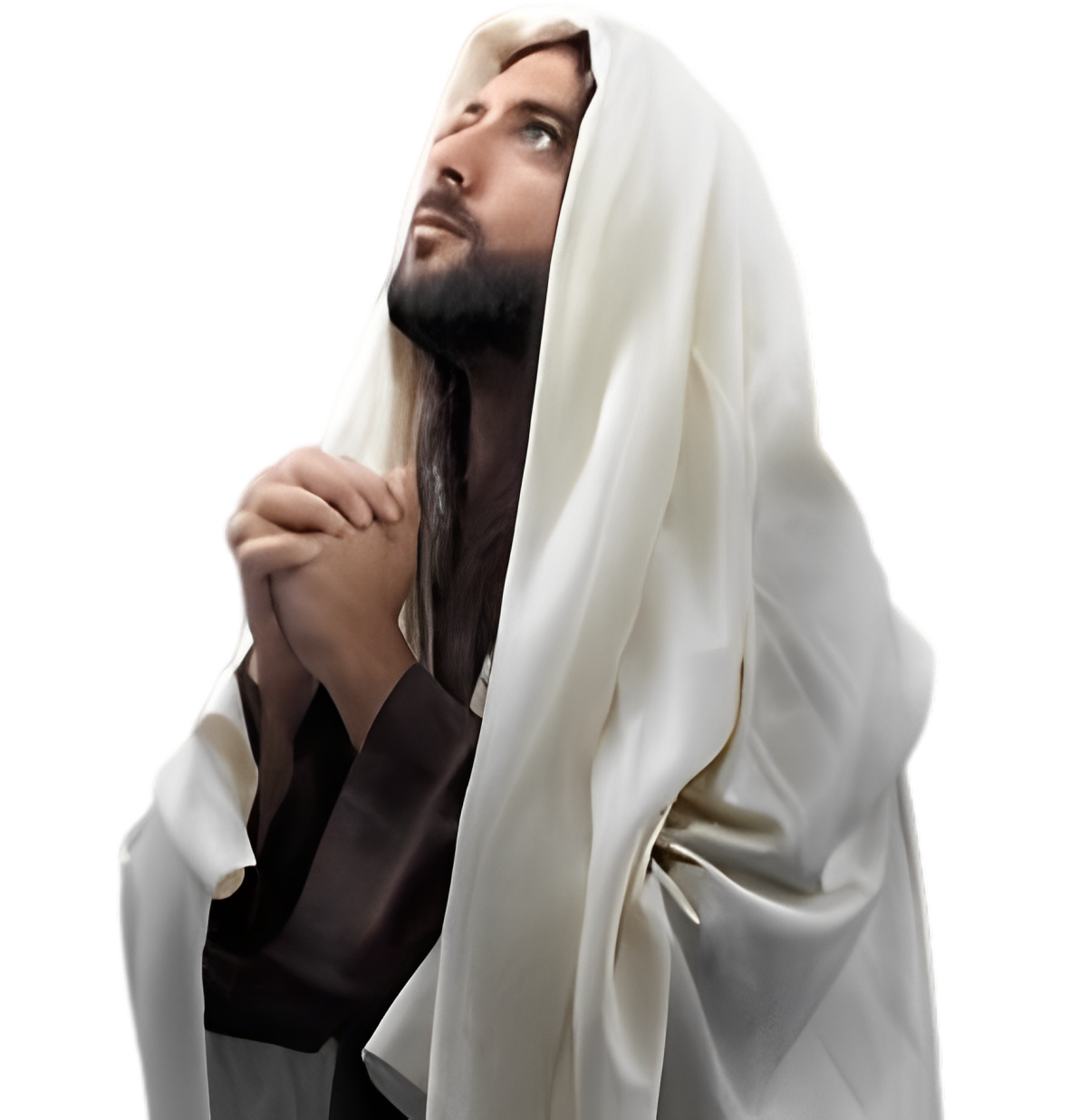 PHÚT THINH LẶNG
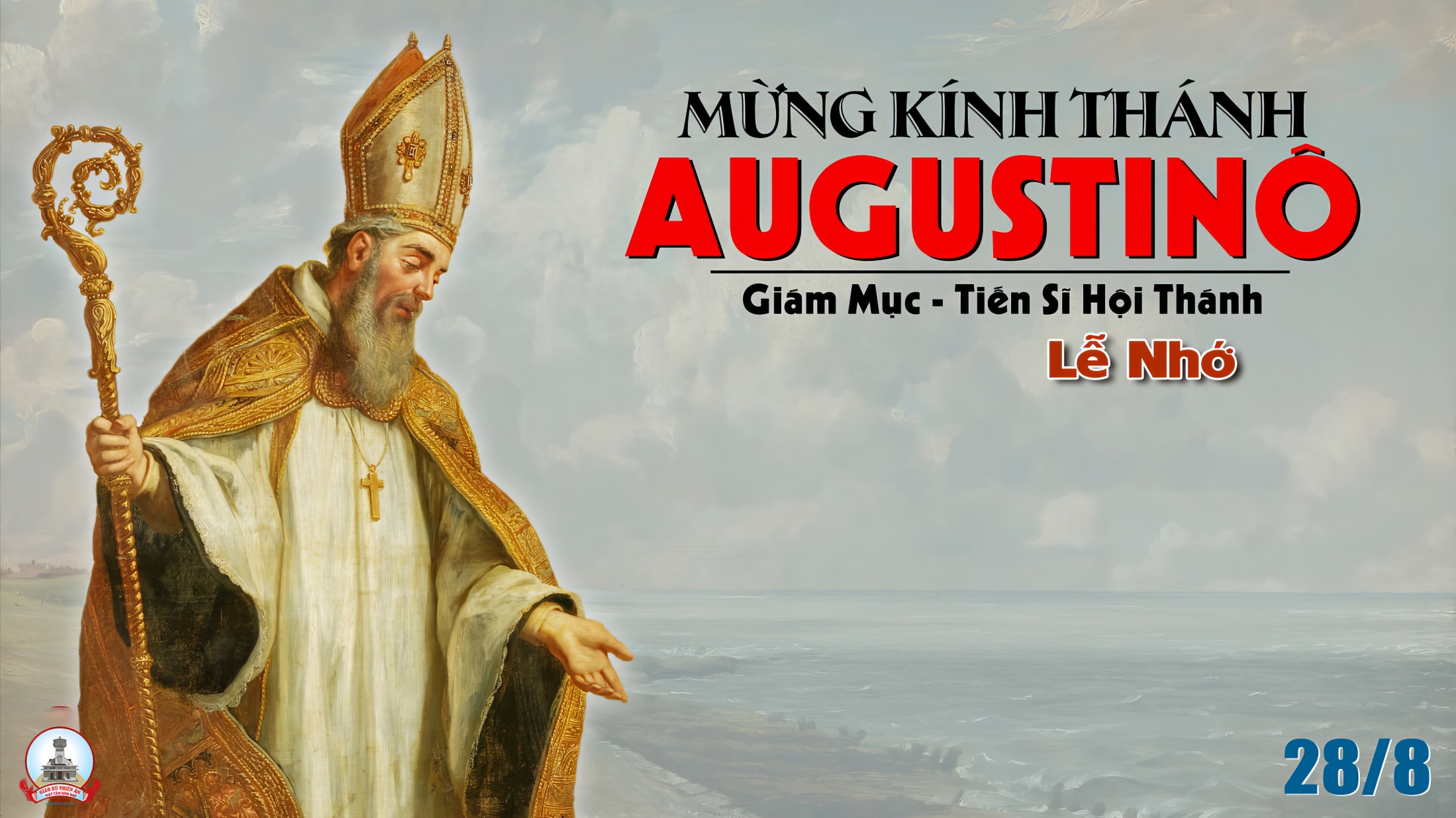 Ca Kết LễTÂM TÌNH HIẾN DÂNGLm. Oanh Sông Lam
Đk: Biết lấy gì cảm mến, biết lấy chi báo đền hồng ân Chúa cao vời Chúa đã làm cho con.
Tk2: Trao cho con lời Chúa dù đời con hoen úa. Nguyện đời con đem Lời Chân Lý đến cho mọi nơi . Ra đi đầy nguyện ước và này con gieo bước. Nguyện đời con đem nguồn yêu mến đến cho mọi người.
Đk: Biết lấy gì cảm mến, biết lấy chi báo đền hồng ân Chúa cao vời Chúa đã làm cho con.
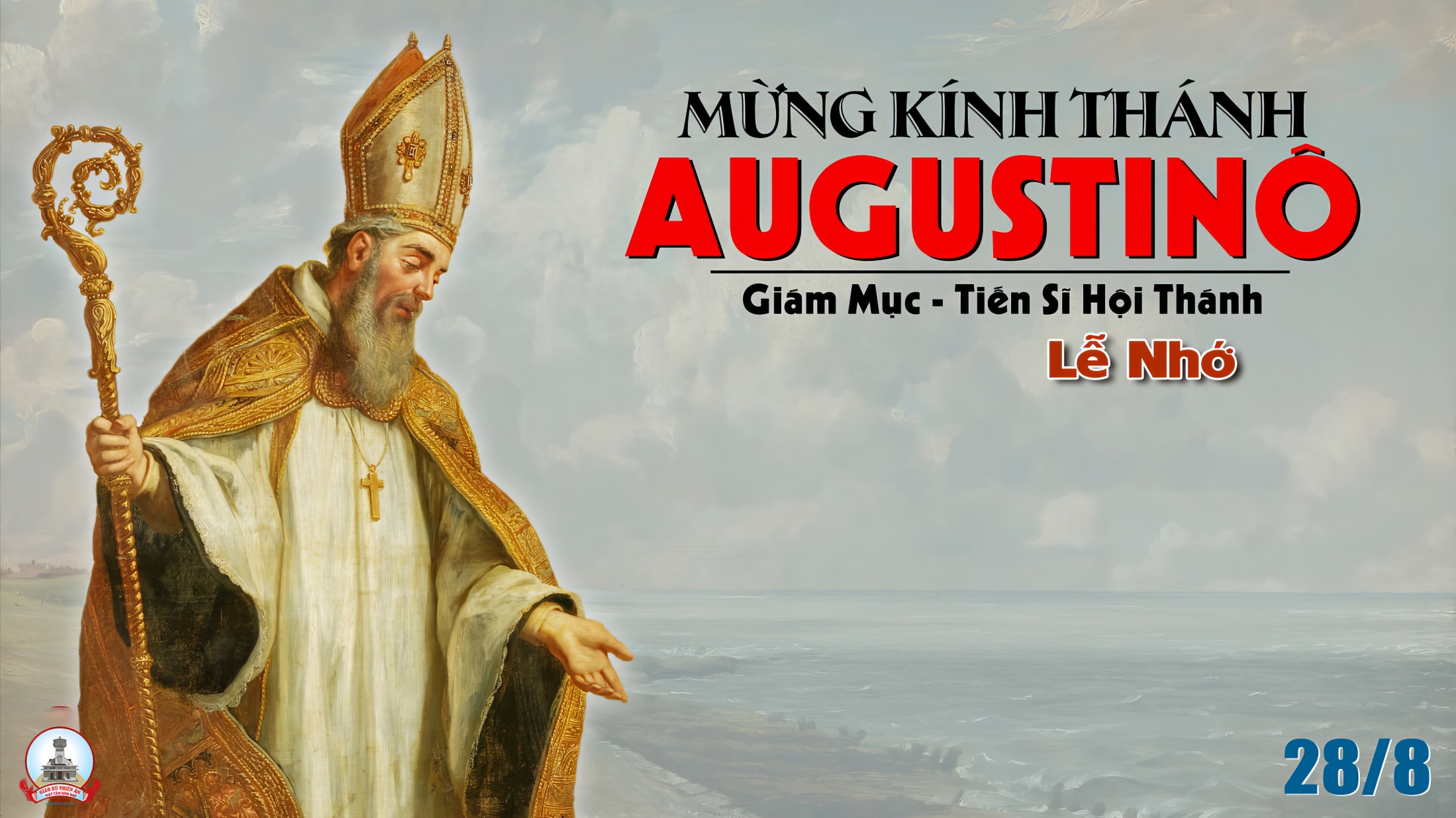